What the Court Expects in Guardianships and Conservatorships
Presented by:
Frank Barger
Probate Judge
Madison County, Alabama
Overview
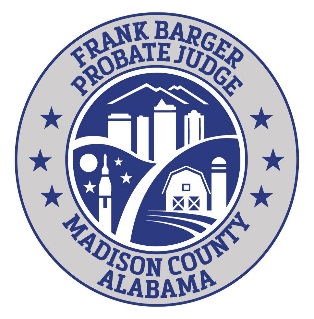 Getting started:
Today’s audience
What I have learned this year
What we will cover today:
The basics
What the court expects from you
What you should expect from the Probate Court
The Basics
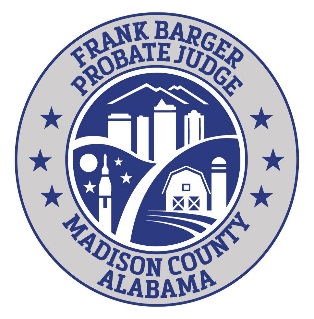 What is a conservator?
A person who is appointed by the court to manage the property of a minor or incapacitated person.

Who is an incapacitated person?
A person who is unable to manage property and business affairs because of mental illness, mental deficiency, physical illness, infirmities accompanying advanced age, chronic use of drugs, and/or chronic intoxication.
The Basics
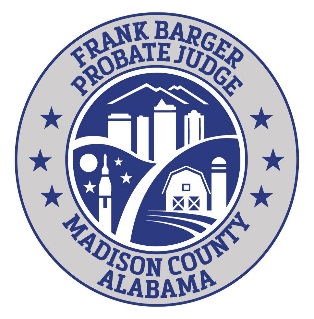 Who can serve as a conservator?
A family member or any interested person with the priorities as follows:
conservator appointed in another jurisdiction
person selected by incapacitated person
person designated by incapacitated person’s power of attorney
spouse, adult child, parent, or relative with whom ward has lived the last six months
nominee of person caring for incapacitated person
general guardian of sheriff
The Basics
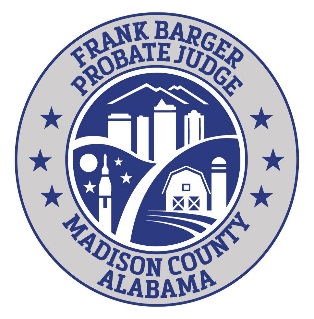 When can a conservator be appointed?
A conservator may be appointed when an incapacitated person:Is unable to manage property and business affairs; and(a) has property that’ll be wasted without proper management; or 
(b) funds are needed to support the incapacitated person or one         entitled to support from the incapacitated person.
The Basics
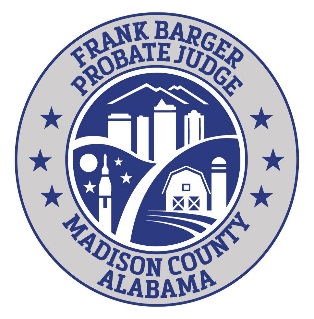 What are the powers and duties of a conservator?
Without court authorization the conservator may:
Invest/reinvest funds, retain assets, receive additions, acquire undivided interest, deposit funds in financial institutions, acquire property, dispose of personal property, make repairs to building, enter leases up to 5 years, enter mineral leases, grant options up to one year, vote securities, pay assessments, sell/exercise stock options, deposit stock/bonds, consent to reorganization/merger of a business, insure assets, borrow to protect estate, settle claims, pay reasonable annual compensation to conservator, pay taxes/expenses, allocate expenses to income, pay sum of benefit of protected person or his family, employ attorneys/auditors, prosecute/defend claims, execute/deliver appropriate instruments, and hold securities.  
***court may limit powers of conservator***
The Basics
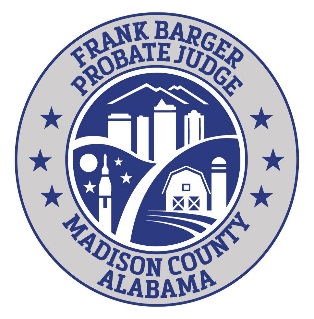 What are the powers and duties of a conservator? (continued)
With prior court authorization the conservator may:
continue or participate in operating business
demolish improvements
dispose of real estate
subdivide, dedicate land
leases greater than 5 years
grant an option more than one year
take an option to acquire property
The Basics
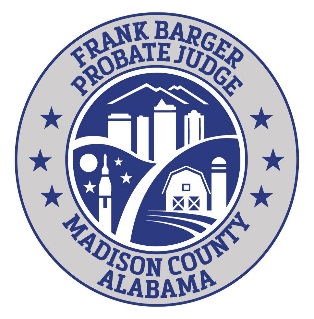 What is the difference between a guardian and a conservator?
The guardian looks after the person and their welfare while a conservator looks after their estate.
The Basics
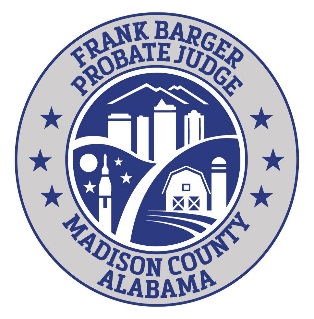 What are the steps followed in appointing a guardian or conservator for an adult?
petition filed
appointment of a guardian ad litem and court representative
examination by physician
hearing
bond for conservator
order granting petition
letters of guardianship and/or conservatorship
The Basics
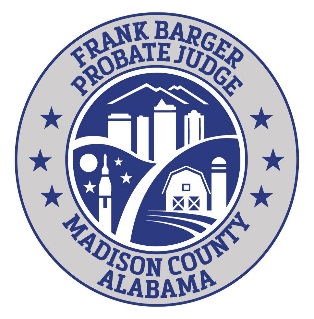 Is a bond required?
Yes, a bond is required for conservatorship unless the bond requirement was waived in a will or power of attorney.
The Basics
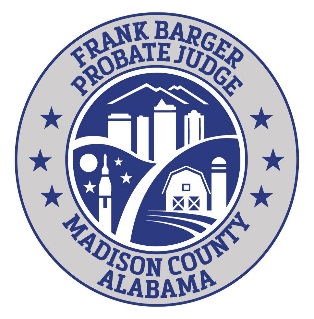 Is an inventory required?
Each conservator must complete an inventory of the estate immediately and file it with the court within 90 days after appointment.

Are accountings required?
Yes, a conservator must give an accounting to the court at least every three years. The court may order an accounting more frequently. An accounting is also required upon the resignation or removal of the conservator.
The Basics
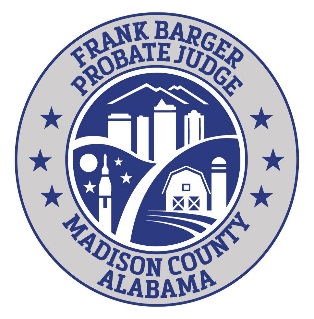 What is a guardian?
The parent of a minor or someone who has been appointed by the court to be responsible for the personal care of an individual.

What is a ward?
Legal name for a person for whom a guardian has been appointed.
The Basics
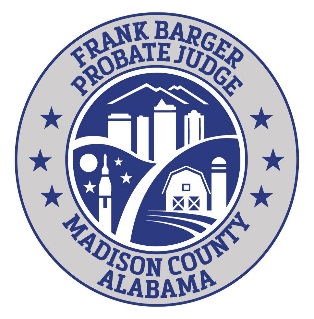 Who can be a guardian for an adult?
Any qualified person may be appointed. However, the law establishes the following priorities:
person named in a durable power of attorney
spouse or spouse’s nominee
adult child
parent or parent’s nominee
relative with whom person has lived the prior 6 months
nominee of caretaker of person
The Basics
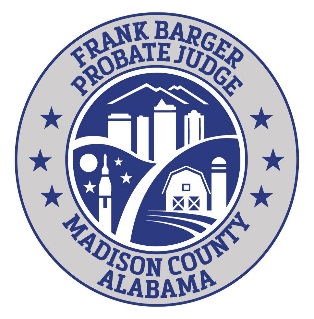 Who can be a guardian for a child?
The court may appoint any person that will be in the best interest of the minor
If the minor is 14 years old or older, the minor’s nominee must be appointed unless the appointment is contrary to the minor’s best interest
A parental nomination has priority
The Basics
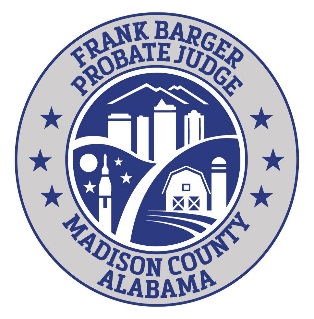 Can a parent appoint a guardian?
Yes, in a will a parent may appoint a guardian for a minor child or for an unmarried incapacitated child.

Can a spouse appoint a guardian?
Yes, in a will a person may appoint a guardian for his or her incapacitated spouse.
The Basics
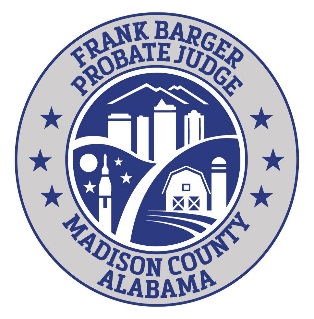 What are the powers of a guardian?
Guardian must: assume responsibilities of a parent regarding support, care and education, become personally acquainted with ward, take reasonable care of ward’s personal effects, apply available money for current needs or health, support, education and maintenance, conserve excess money, report the condition of the ward to the court

Guardian may: receive limited funds for support of ward, take custody of ward and establish a home, compel payment of support, consent to medical care, consent to marriage or adoption, delegate certain responsibilities to the ward for decision making
***court may limit powers of guardianship***
The Basics
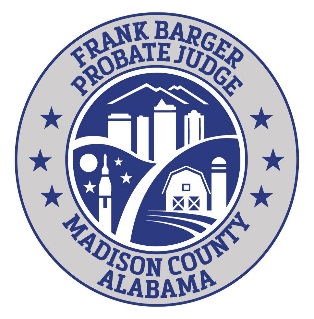 When does a guardianship end?
upon death of ward
upon resignation of the guardian
upon adoption of the minor
upon marriage of the minor
upon minor becoming an adult
when ward’s incapacity is terminated
What the Court Expects from You –  Preparation
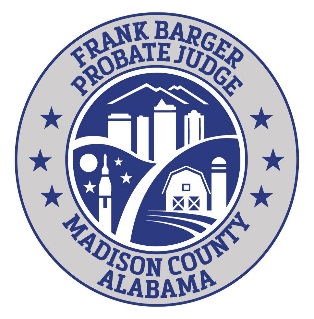 This is not that difficult…
Do your homework
Ensure thorough preparation
Understand individual court requirements – we are not all the same
Ensure your client is aware of court practices and procedures
You can refer a prospective client to someone else
What the Court Expects from You –  Common Issues
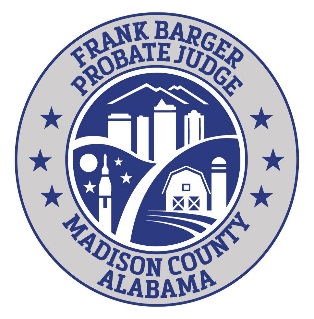 Issues that make your experience with us not so fun…
Overall lack of preparation
Unclear and vague pleadings
Insufficient service to the ward or any required party
Not informing the court in advance of the time necessary for your hearing
Witnesses that are not prepared for court
Requesting appointment of co-conservators/co-guardians when the logistics in a specific situation makes proper oversight of the ward impossible
What the Court Expects from You –  Other Problems
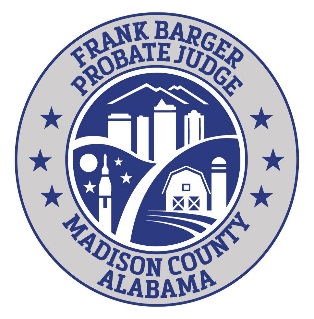 Other problems that can ruin your experience with the court…
A proposed conservator that can’t be bonded
A proposed conservator that owes money to the ward
A proposed conservator and/or guardian that operates in a mode of “that’s my money” – it is generally a child of the ward
A client that does not understand the care and protection of the ward is the top priority of the court
A client with expectations the law or the court will not accommodate
What You Should Expect of the Probate Court
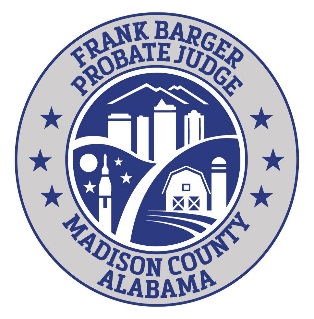 Our priority is ensuring an exemplary customer service experience for you and your client
We are here to help you - don’t hesitate to ask questions or ask for help
We don’t create unnecessary obstacles – any requirement in addition to what is required by law is always an effort to ensure that the ward is protected
Information Sources
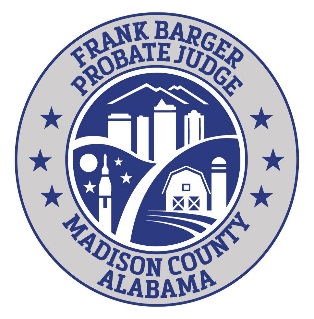 This presentation is a combination of training materials collected over the years, blatant plagiarism of content from numerous other sources including websites and training guides, and personal experience. I do not take credit for all of the information contained in this PowerPoint presentation. Thank you.
Let us know if we may ever be of any help to you
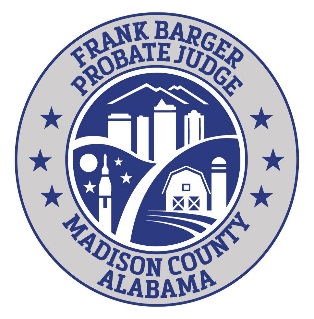 Frank Barger
Probate Judge
Madison County, Alabama
256-532-3332
fbarger@madisoncountyal.gov

Patty Hanson
Chief Clerk
Madison County, Alabama
256-532-3329
phanson@madisoncountyal.gov